“Und als er diese Worte gesagt hatte, weinte er, und die Menge gab davon Zeugnis, und er nahm ihre kleinen Kinder, eines nach dem anderen, und segnete sie und betete für sie zum Vater.  Und als er dies getan hatte, weinte er abermals;“
3 Nephi 17:21-23
Primarvereinigung Leitfaden 4: Das Buch Mormon
Lektion 35
Jesus Christus heilt die Kranken und segnet die Kinder
Beispiel
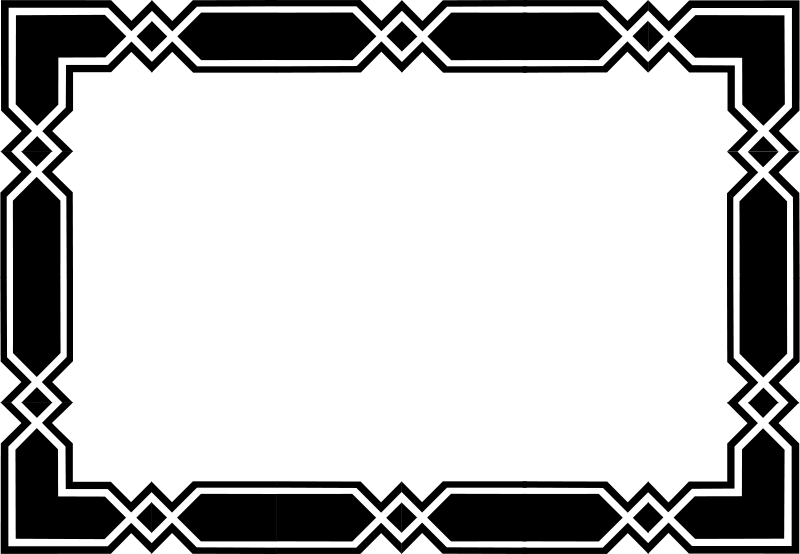 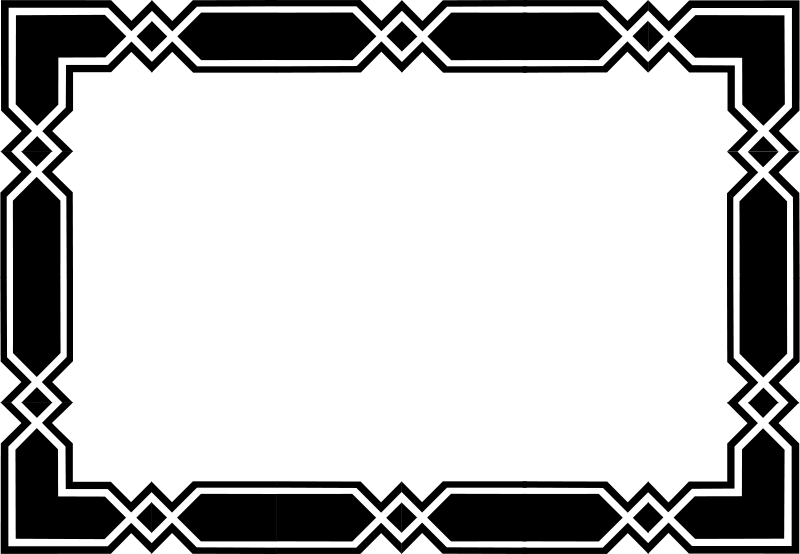 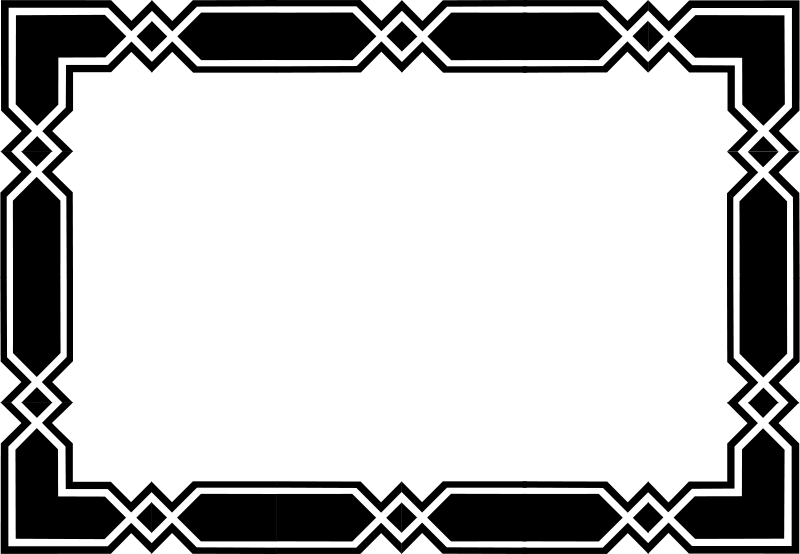 Seht eure Kleinen
“Und als er diese Worte gesagt hatte, weinte er, und die Menge gab davon Zeugnis, und er nahm ihre kleinen Kinder, eines nach dem anderen, und segnete sie und betete für sie zum Vater.  Und als er dies getan hatte, weinte er abermals;“
3 Nephi 17:21-23
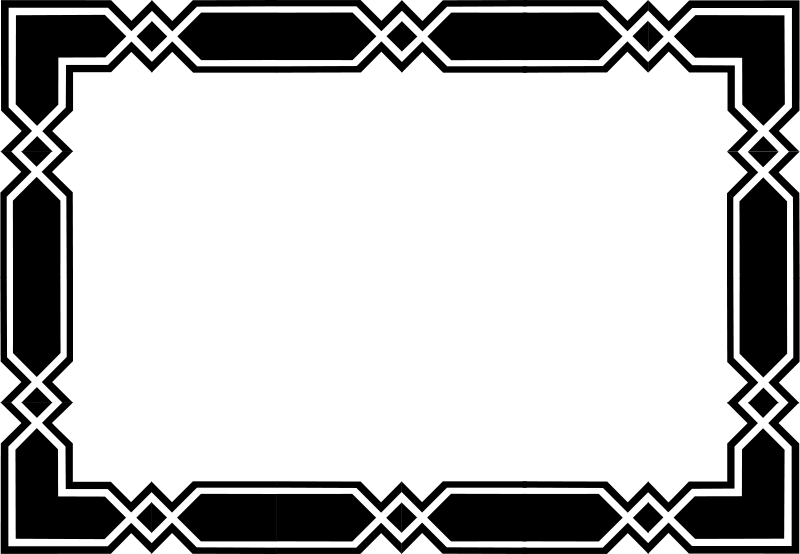 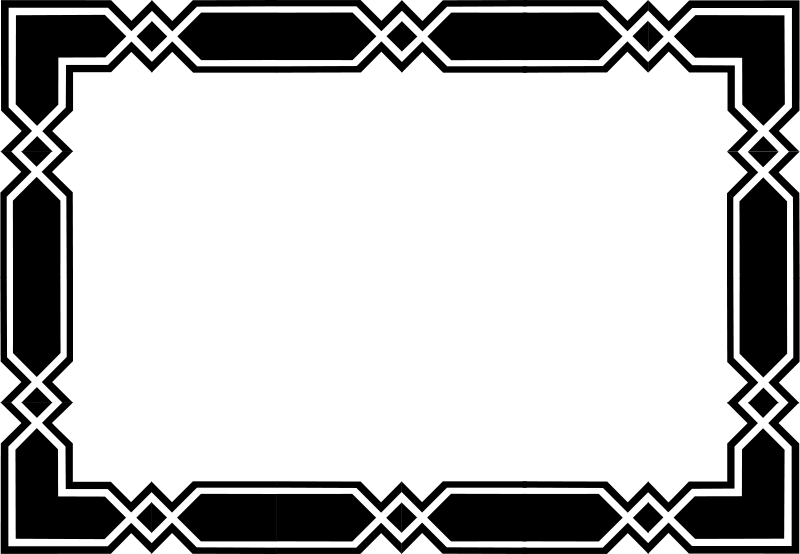 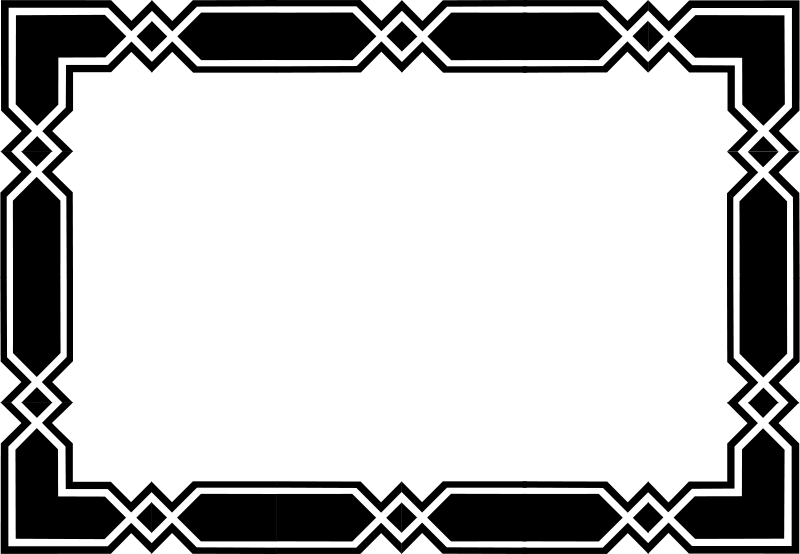 Seht eure Kleinen
“Und als er diese Worte gesagt hatte, weinte er, und die Menge gab davon Zeugnis, und er nahm ihre kleinen Kinder, eines nach dem anderen, und segnete sie und betete für sie zum Vater.  Und als er dies getan hatte, weinte er abermals;“
3 Nephi 17:21-23
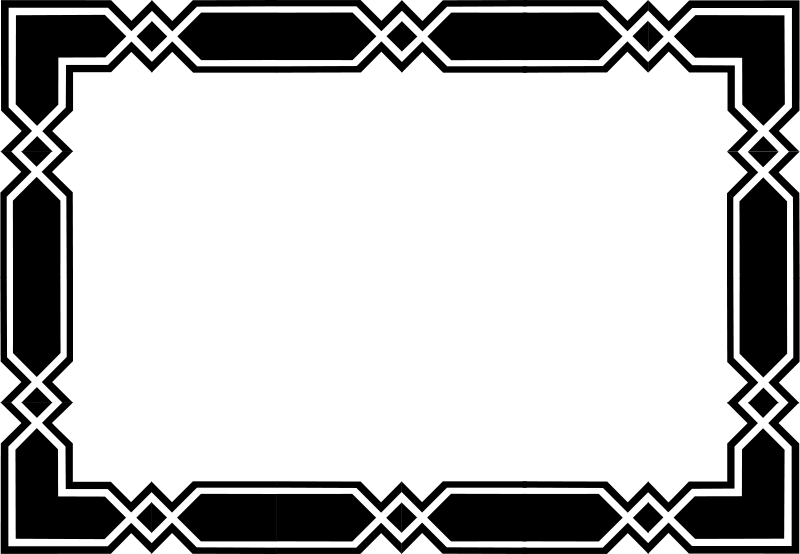 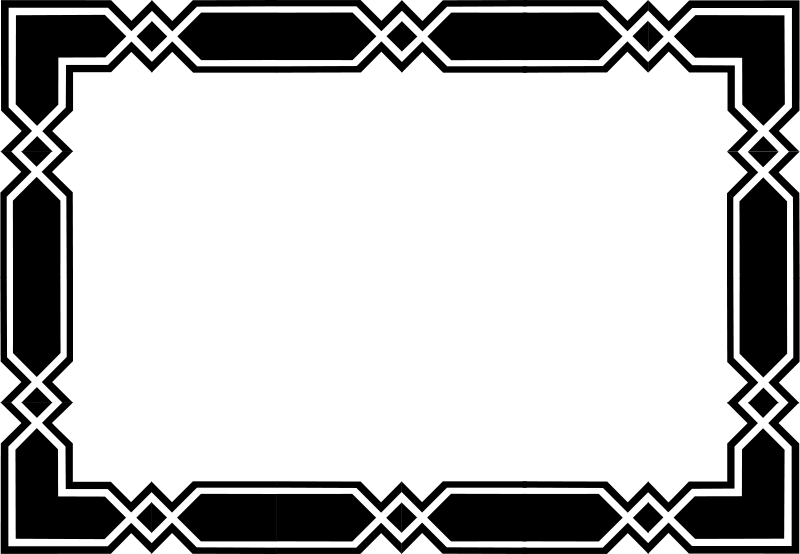 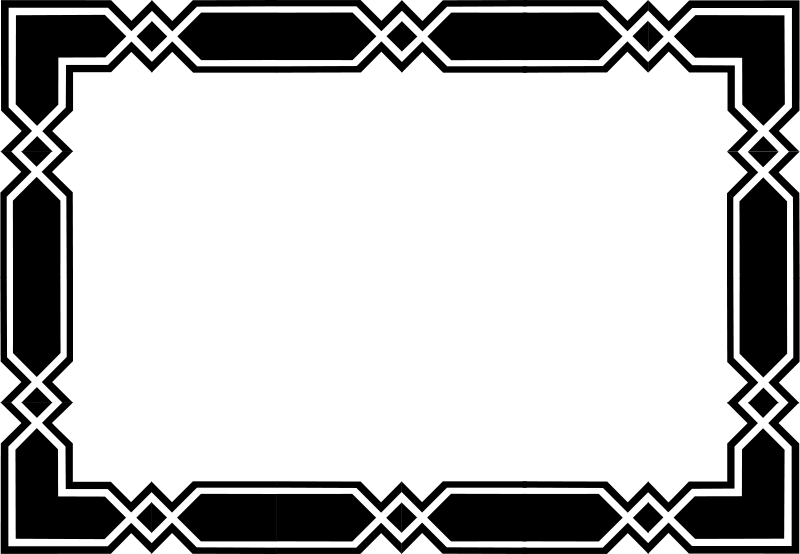 Seht eure Kleinen
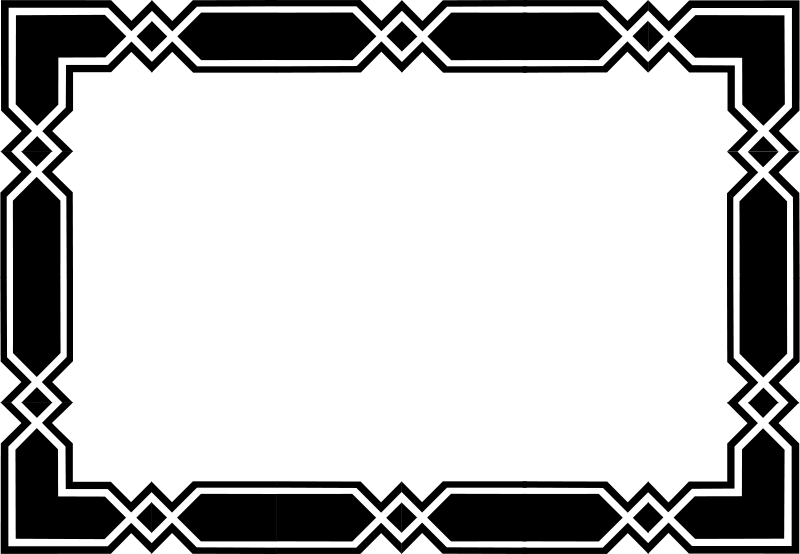 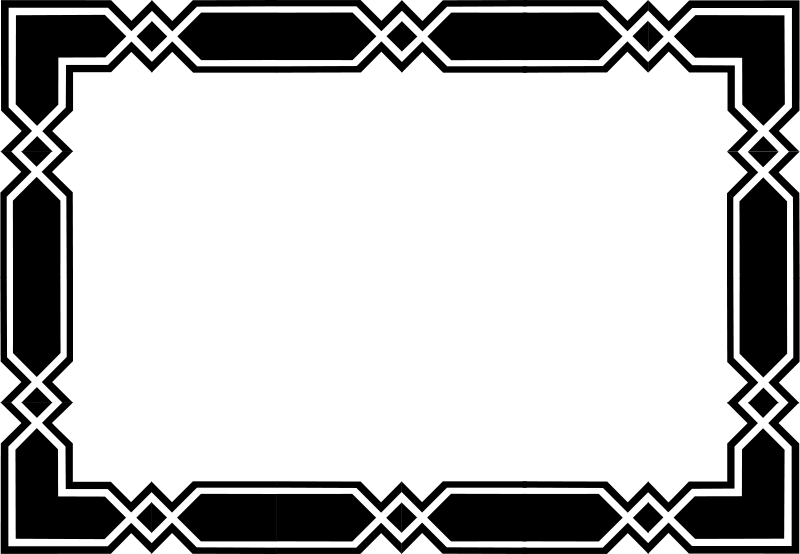 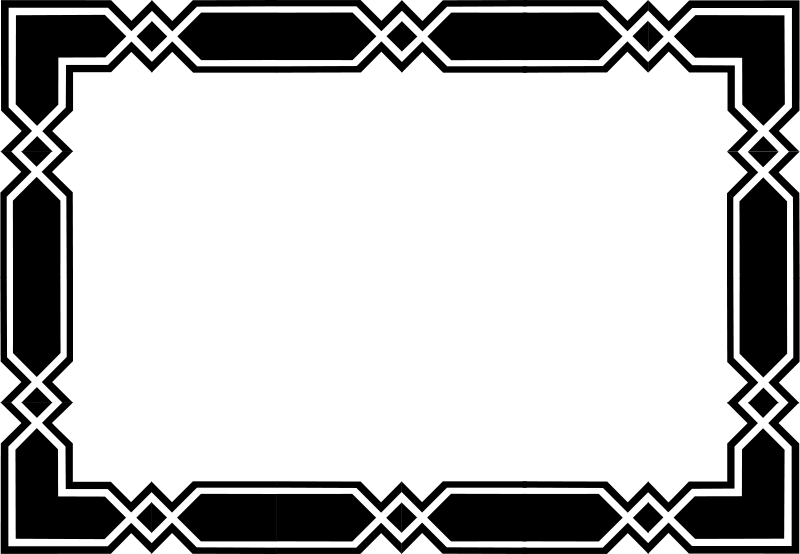 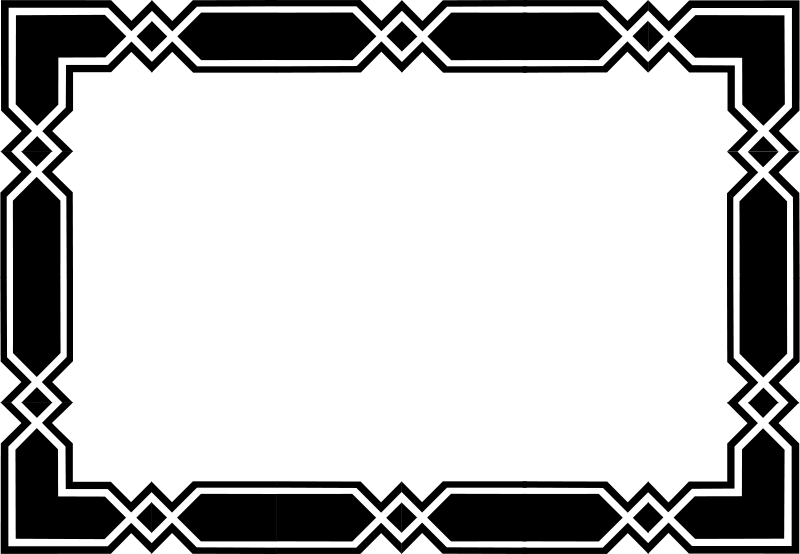 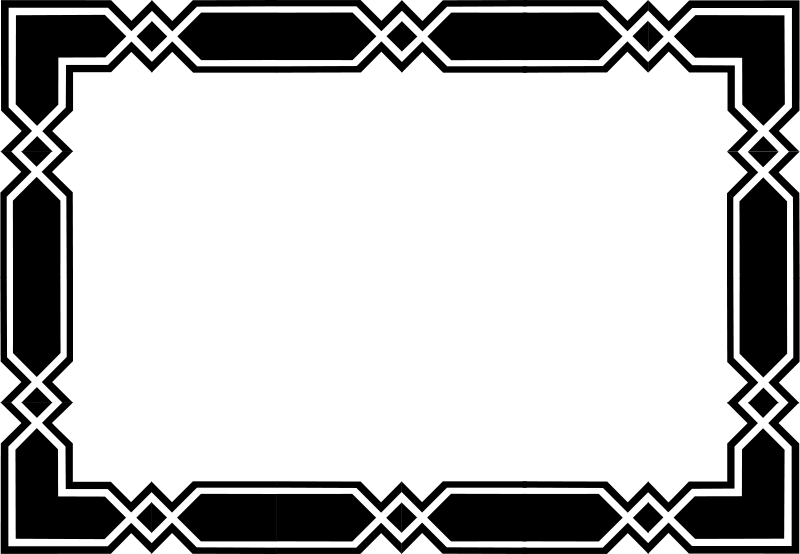 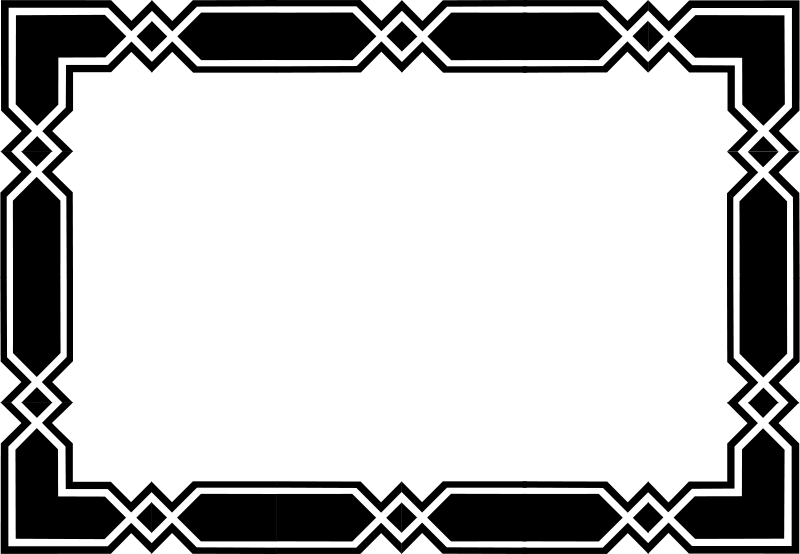 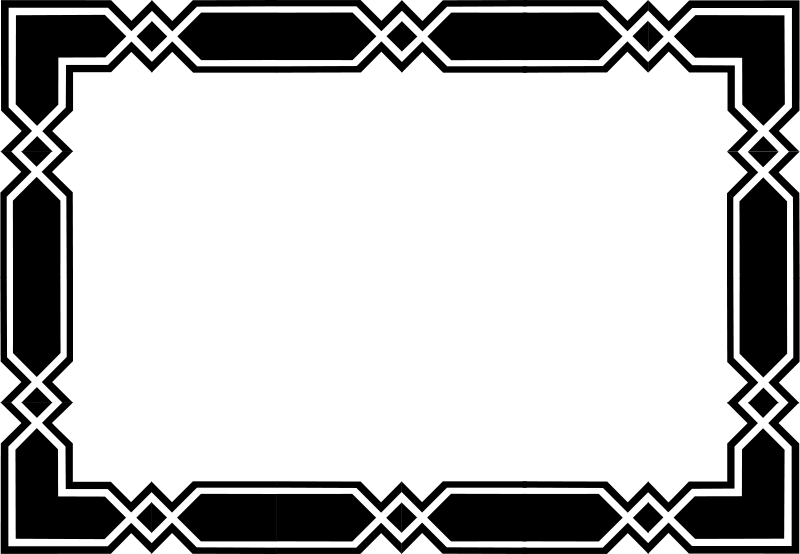 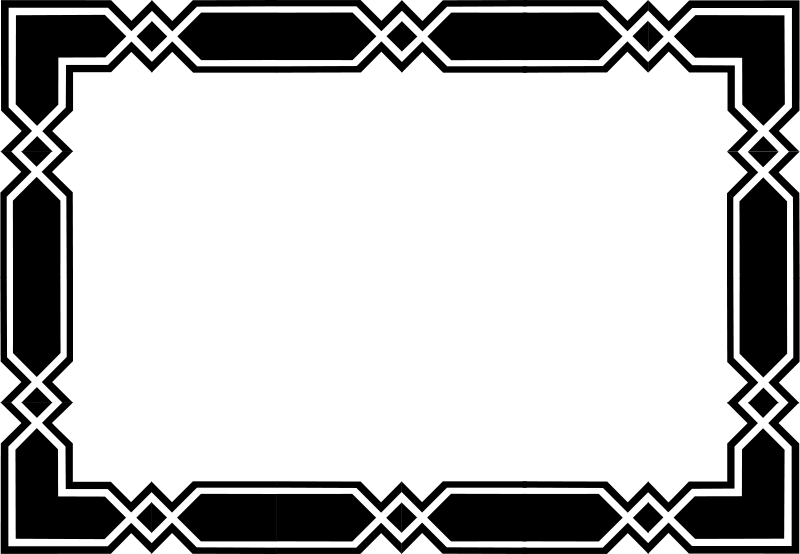 Set Von 8
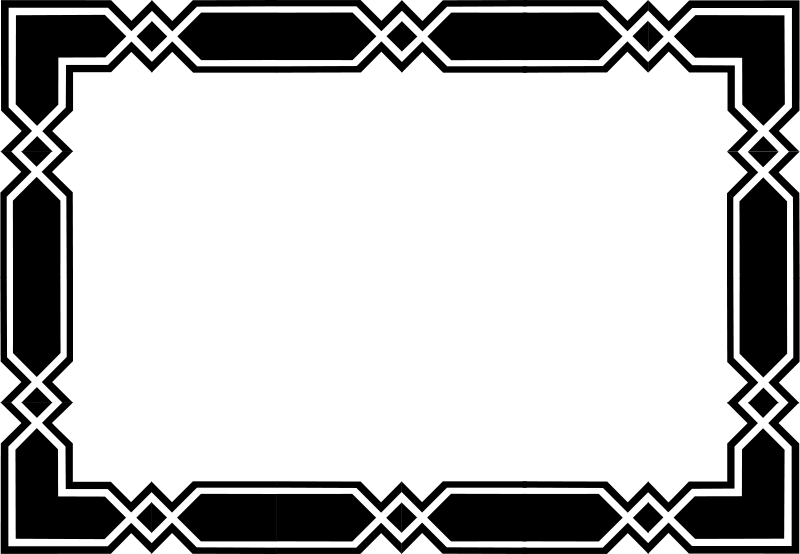 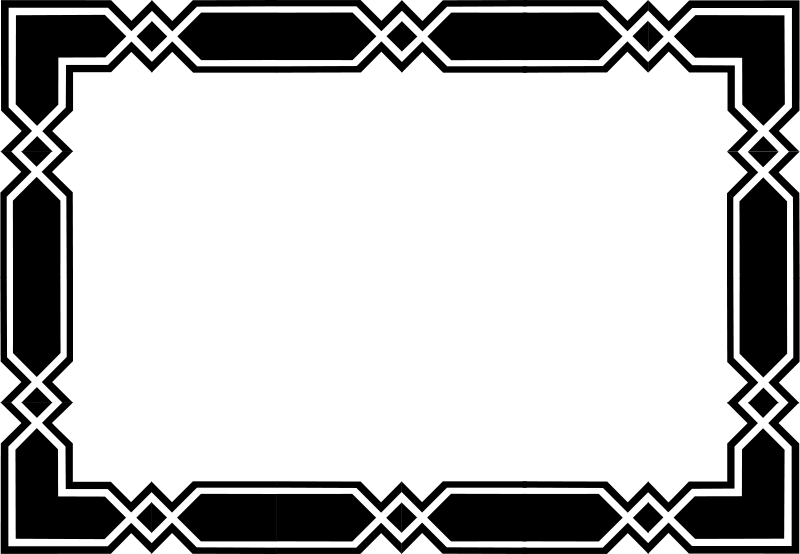 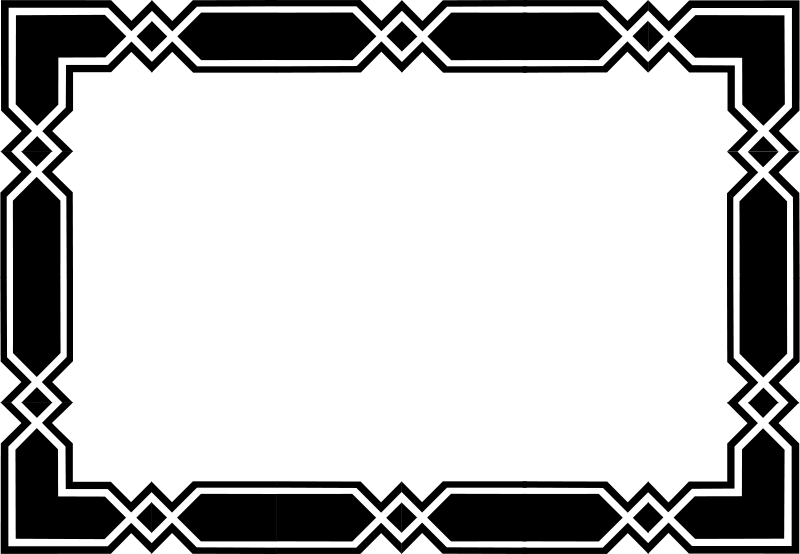 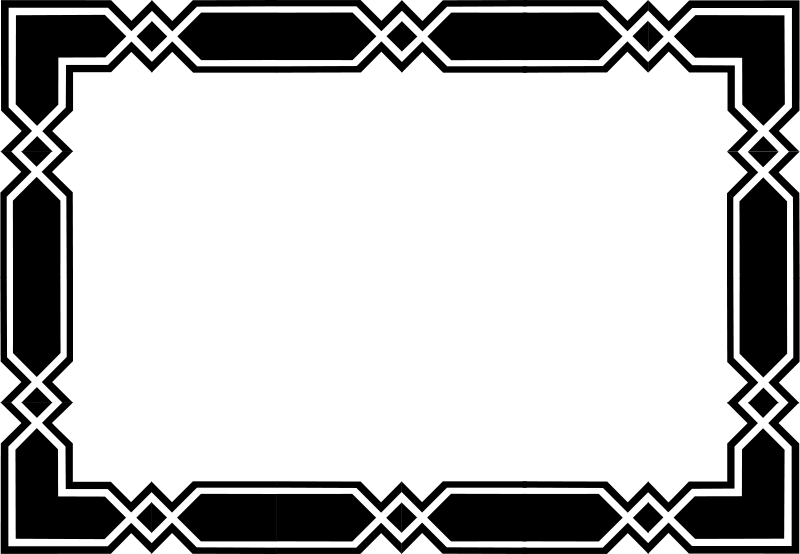 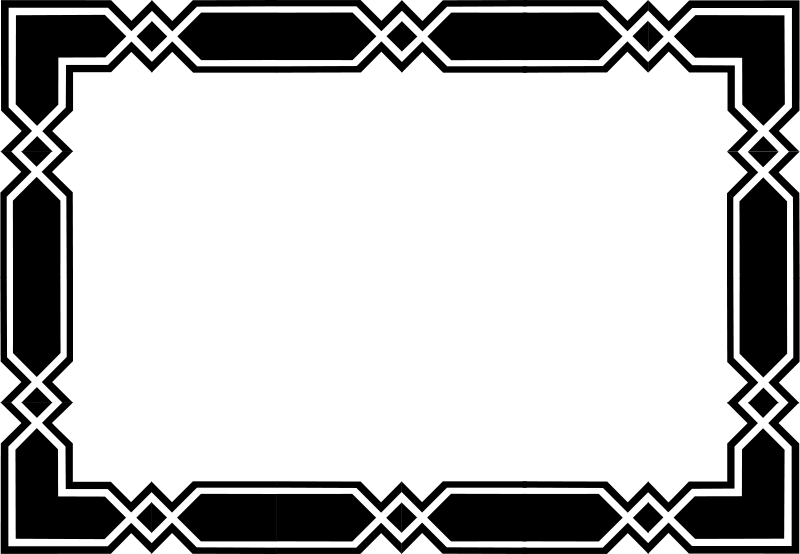 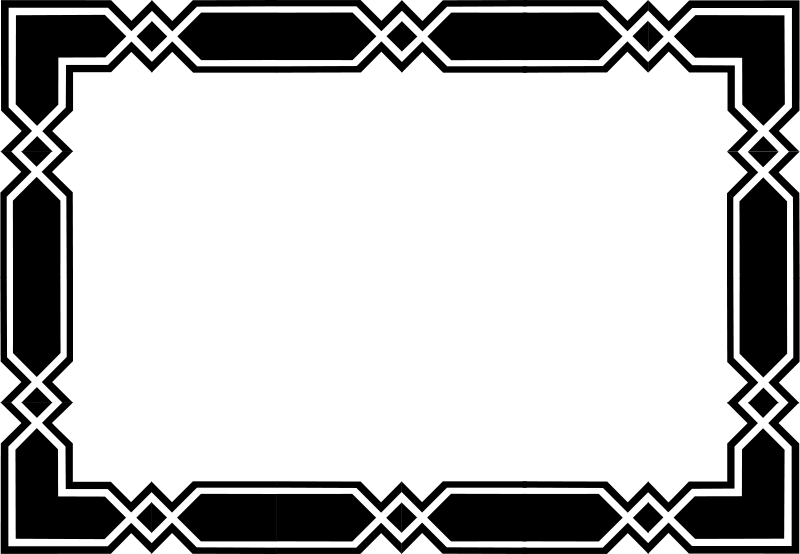 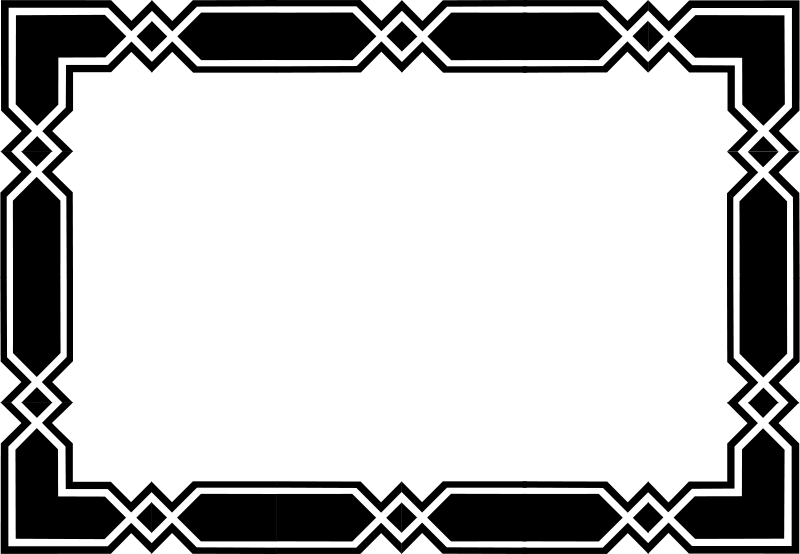 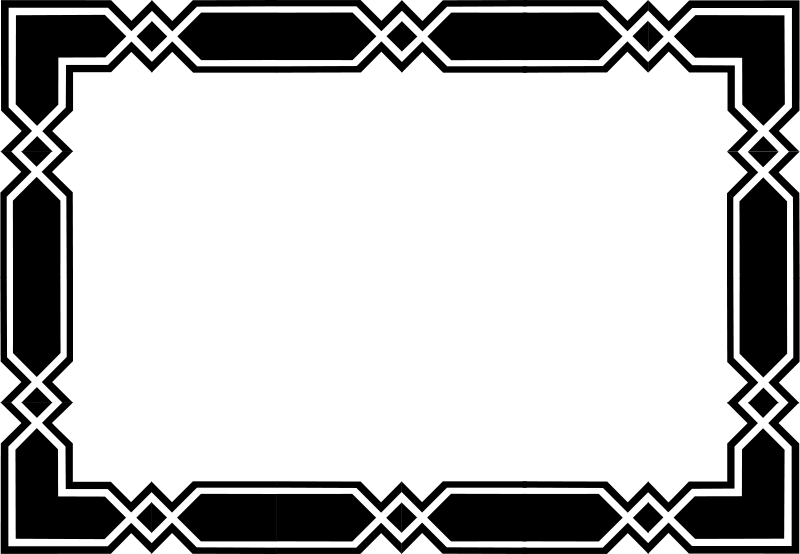 Set Von 4
“Und als er diese Worte gesagt hatte, weinte er, und die Menge gab davon Zeugnis, und er nahm ihre kleinen Kinder, eines nach dem anderen, und segnete sie und betete für sie zum Vater.  Und als er dies getan hatte, weinte er abermals;“
3 Nephi 17:21-23
“Und als er diese Worte gesagt hatte, weinte er, und die Menge gab davon Zeugnis, und er nahm ihre kleinen Kinder, eines nach dem anderen, und segnete sie und betete für sie zum Vater.  Und als er dies getan hatte, weinte er abermals;“
3 Nephi 17:21-23
“Und als er diese Worte gesagt hatte, weinte er, und die Menge gab davon Zeugnis, und er nahm ihre kleinen Kinder, eines nach dem anderen, und segnete sie und betete für sie zum Vater.  Und als er dies getan hatte, weinte er abermals;“
3 Nephi 17:21-23
Set Von 4
“Und als er diese Worte gesagt hatte, weinte er, und die Menge gab davon Zeugnis, und er nahm ihre kleinen Kinder, eines nach dem anderen, und segnete sie und betete für sie zum Vater.  Und als er dies getan hatte, weinte er abermals;“
3 Nephi 17:21-23
Seht eure Kleinen